Лексическая тема « Мой дом»
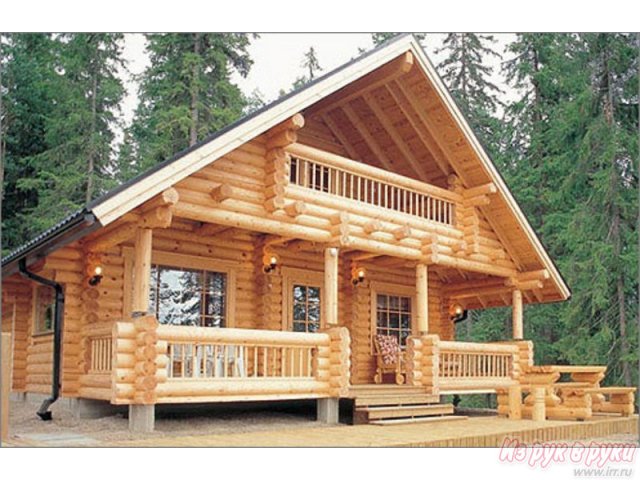 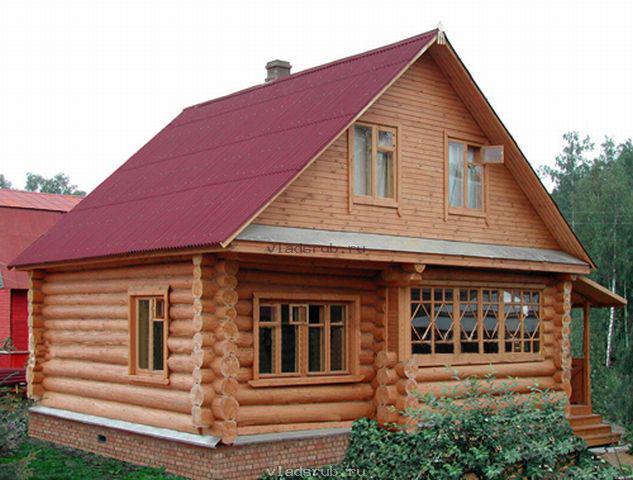 Новый дом.Чтобы дом построить новый,Запасают лес дубовый,Кирпичи, железо, краску,Гвозди, паклю и замазку.А потом, потом, потомНачинают строить дом.И. Демьянов
Дома бывают разные:
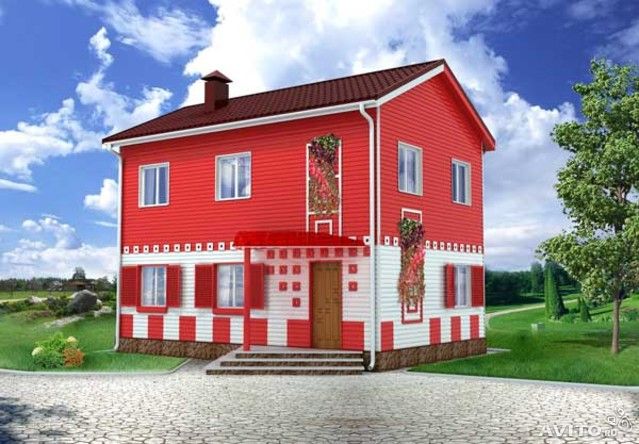 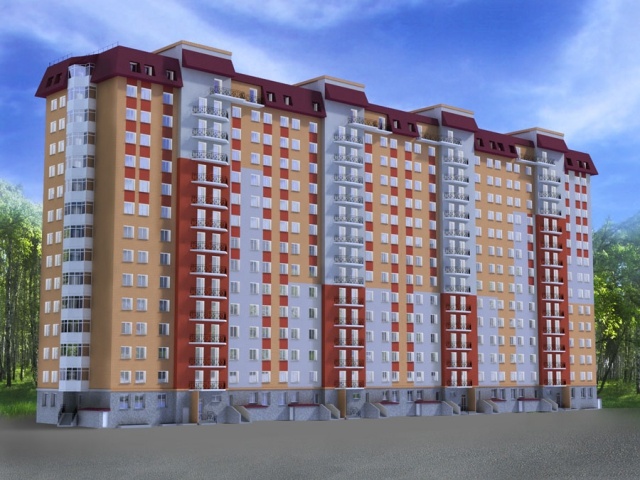 В доме есть различные комнаты:
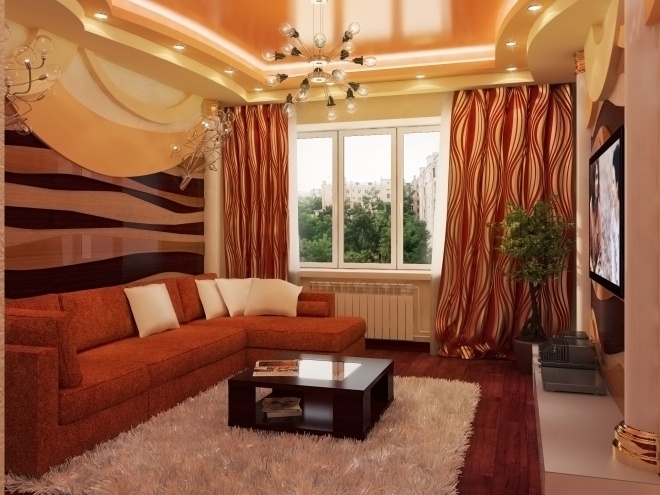 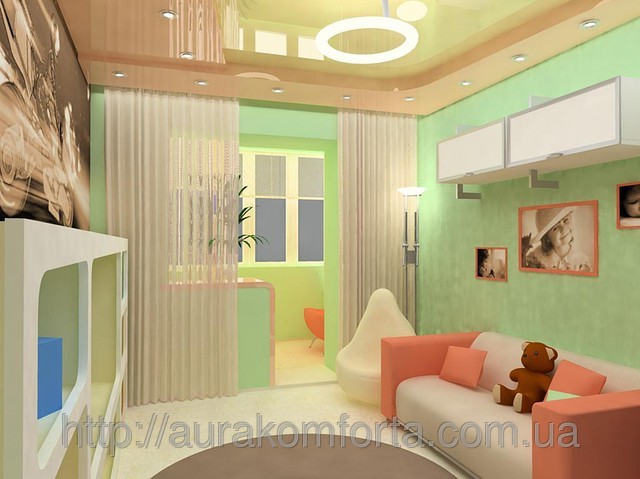 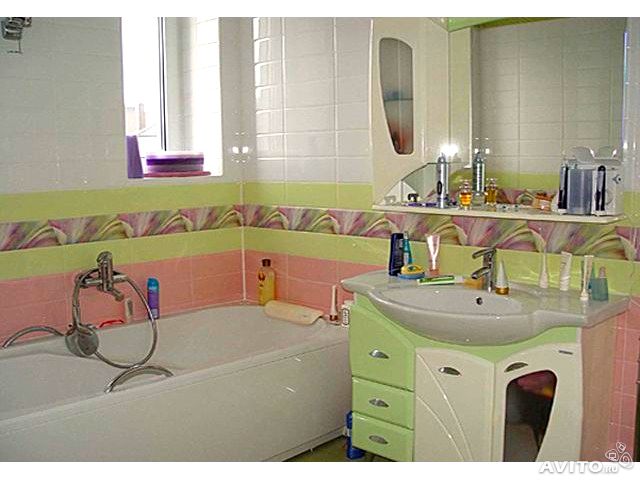 Дома бывают разные:- дом из кирпича какой?-дом из бревен? Дом из камня. Какой?
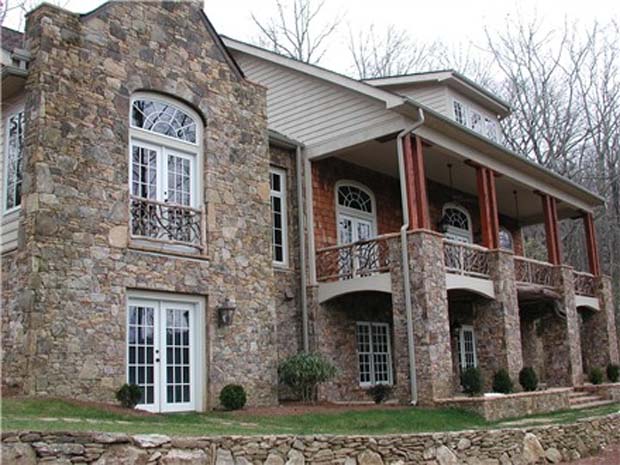 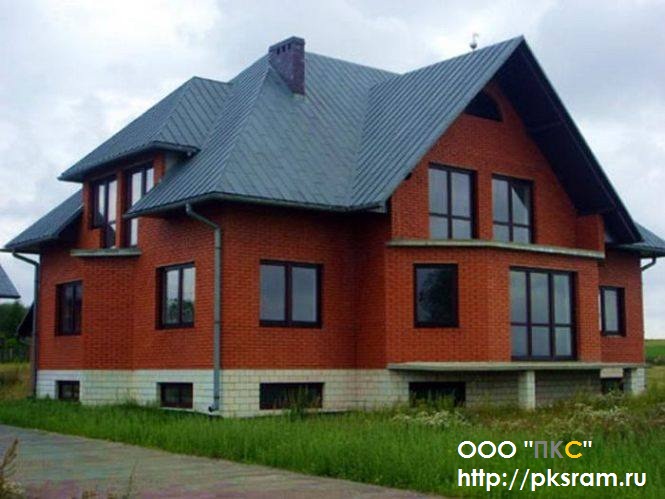 В строительстве дома помогают   люди разных профессий:-кровельщики-каменщикикрановщики-малярыэлектрикистекольщики
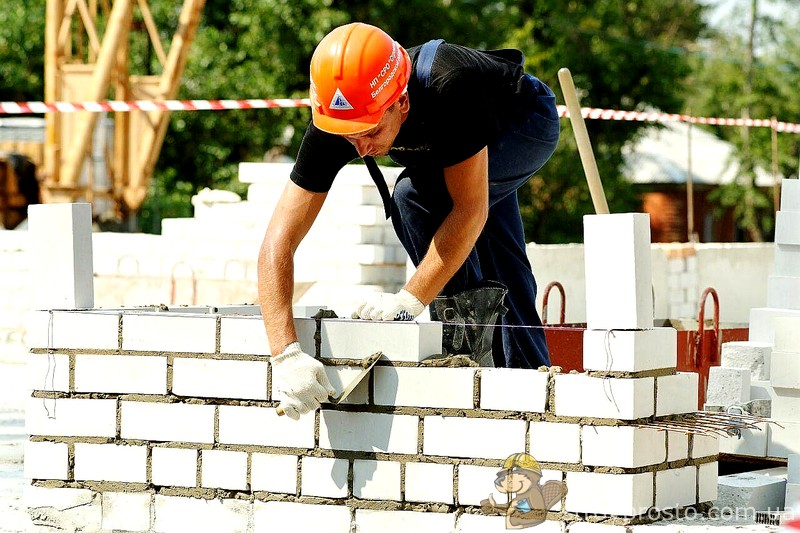 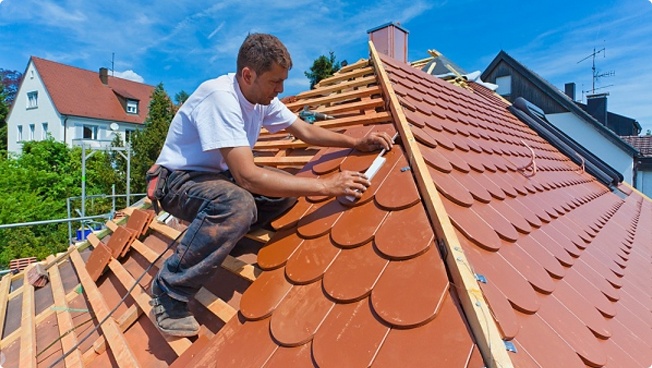 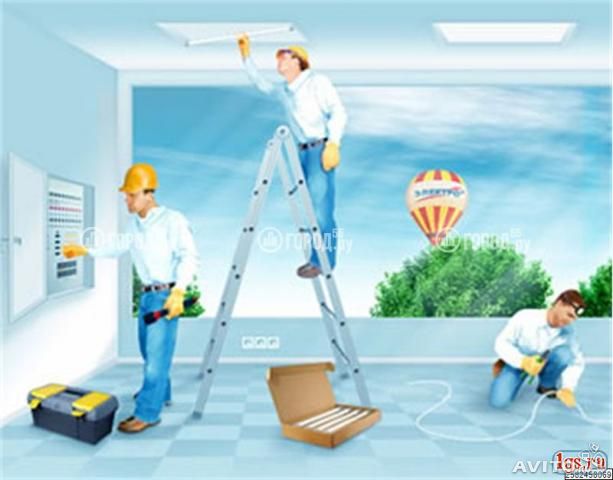 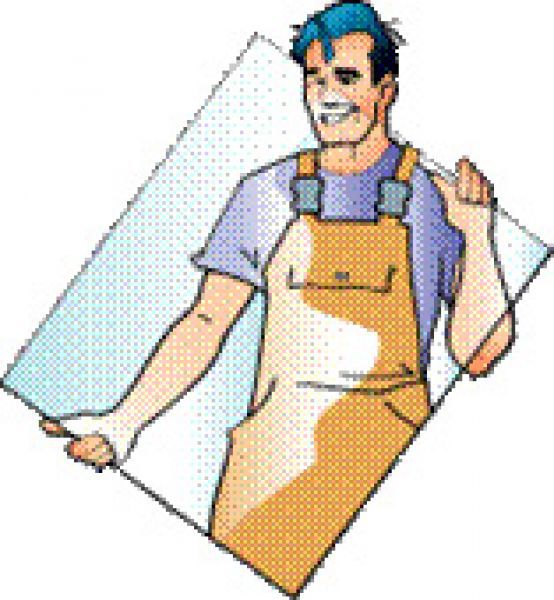 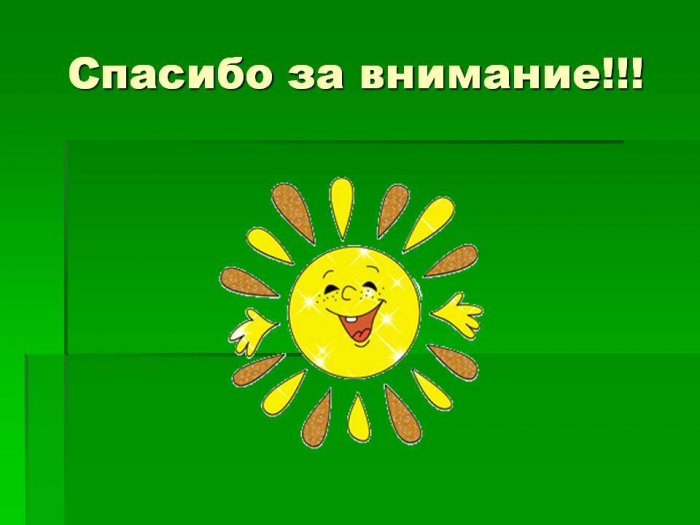